Scratch
Introdução
Sobre o Curso
Certificado presença em 75% das aulas. (1 aula apenas)
Não acessar sites sem autorização
Todas as quintas-feiras 12:30 às 14:00
Sem intervalos
7 aulas
Trazer aos alunos a oportunidade de conhecerem uma parte importante da ciência da computação: a programação.
Apresentação
Qual o seu nome ?
Qual a sua idade ?
Você gosta de Tecnologia ?
O que você acha que é Tecnologia ?
Qual a carreira que você pretende seguir ?
Tecnologia
Criar - novas ferramentas
Transformar -  a realidade
Simplificar - a vida
Questionário
Vocabulário
Algoritmo- Sequência de passos que  usamos para cumprir uma tarefa
Programa - Um algoritmo que já foi escrito de algum modo que o computador passa ler
Atividade do Tabuleiro
Passo 1: Ande para Direita
Passo 2: Pinte o Quadrado
Passo 3: Ande para Direita
Passo 4: Ande para Baixo  
Passo 5: Pinte o Quadrado
Passo 6: Ande para Esquerda
Passo 7: Ande para Esquerda
Passo 8: Pinte o Quadrado
Passo 9: Ande para Baixo
Passo 10: Ande para Direita
Passo 11: Pinte o Quadrado
Atividade do Tabuleiro
Passo 1: Ande para Direita​
Passo 2: Pinte o Quadrado​
Passo 3: Ande para Direita​
Passo 4: Ande para Baixo  ​
Passo 5: Pinte o Quadrado​
Passo 6: Ande para Esquerda​
Passo 7: Ande para Esquerda​
Passo 8: Pinte o Quadrado​
Passo 9: Ande para Baixo​
Passo 10: Ande para Direita​
Passo 11: Pinte o Quadrado​
​
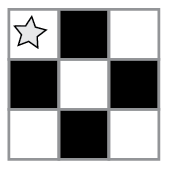 Mãos na massa !
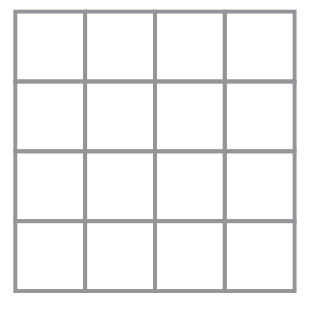 Dúvidas e Dificuldades